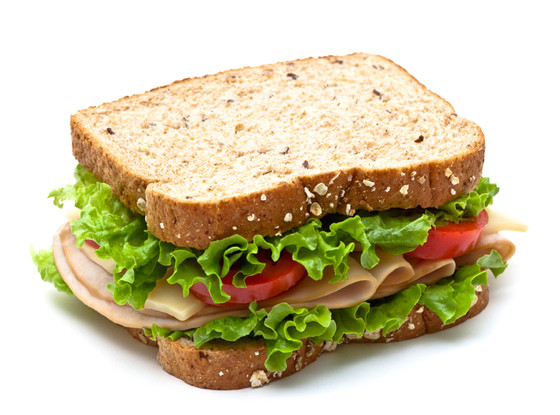 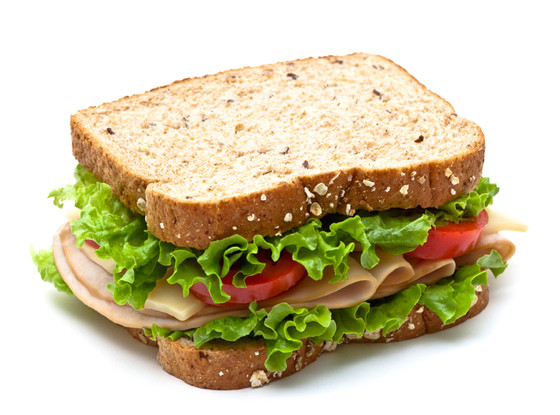 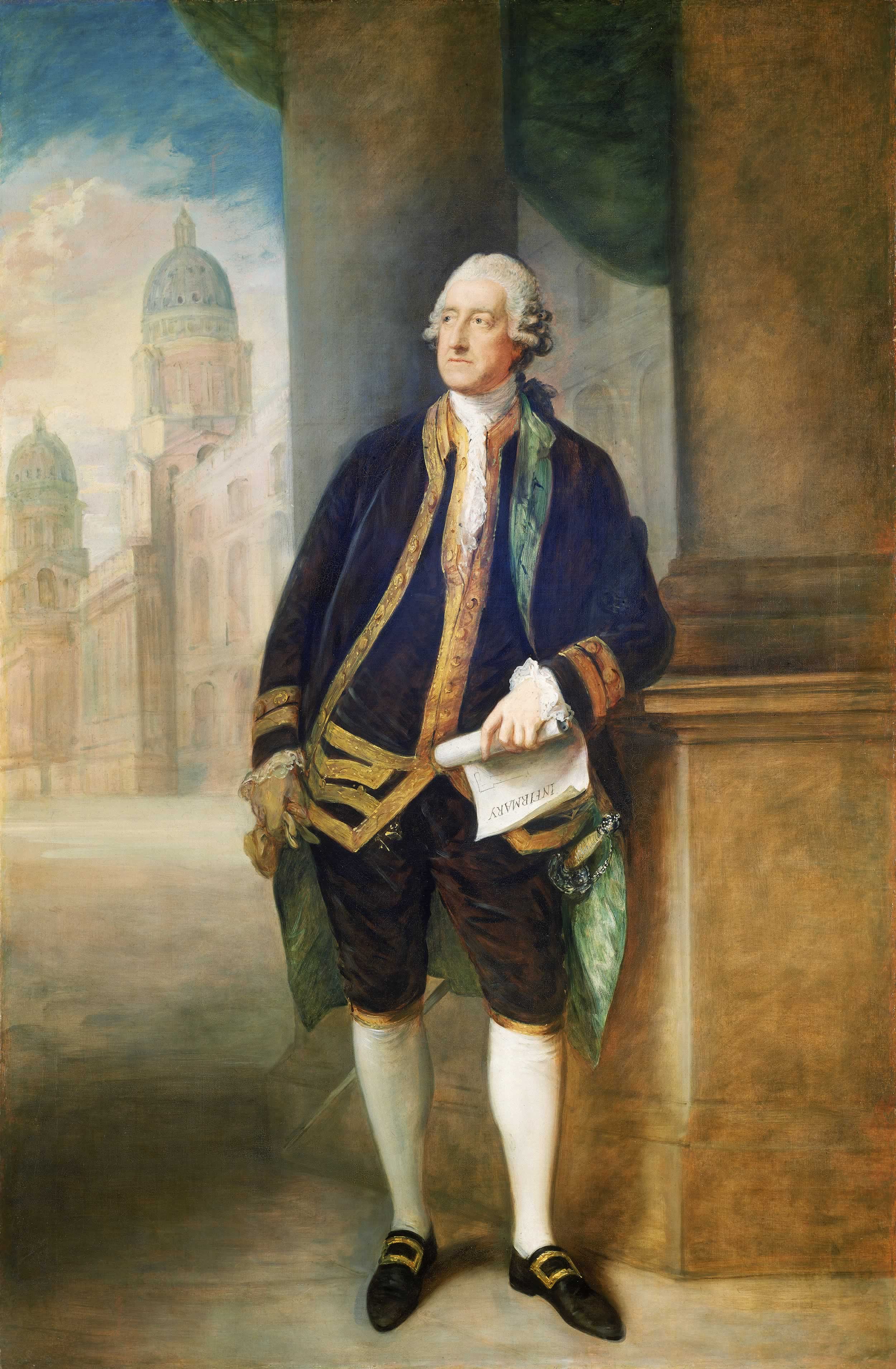 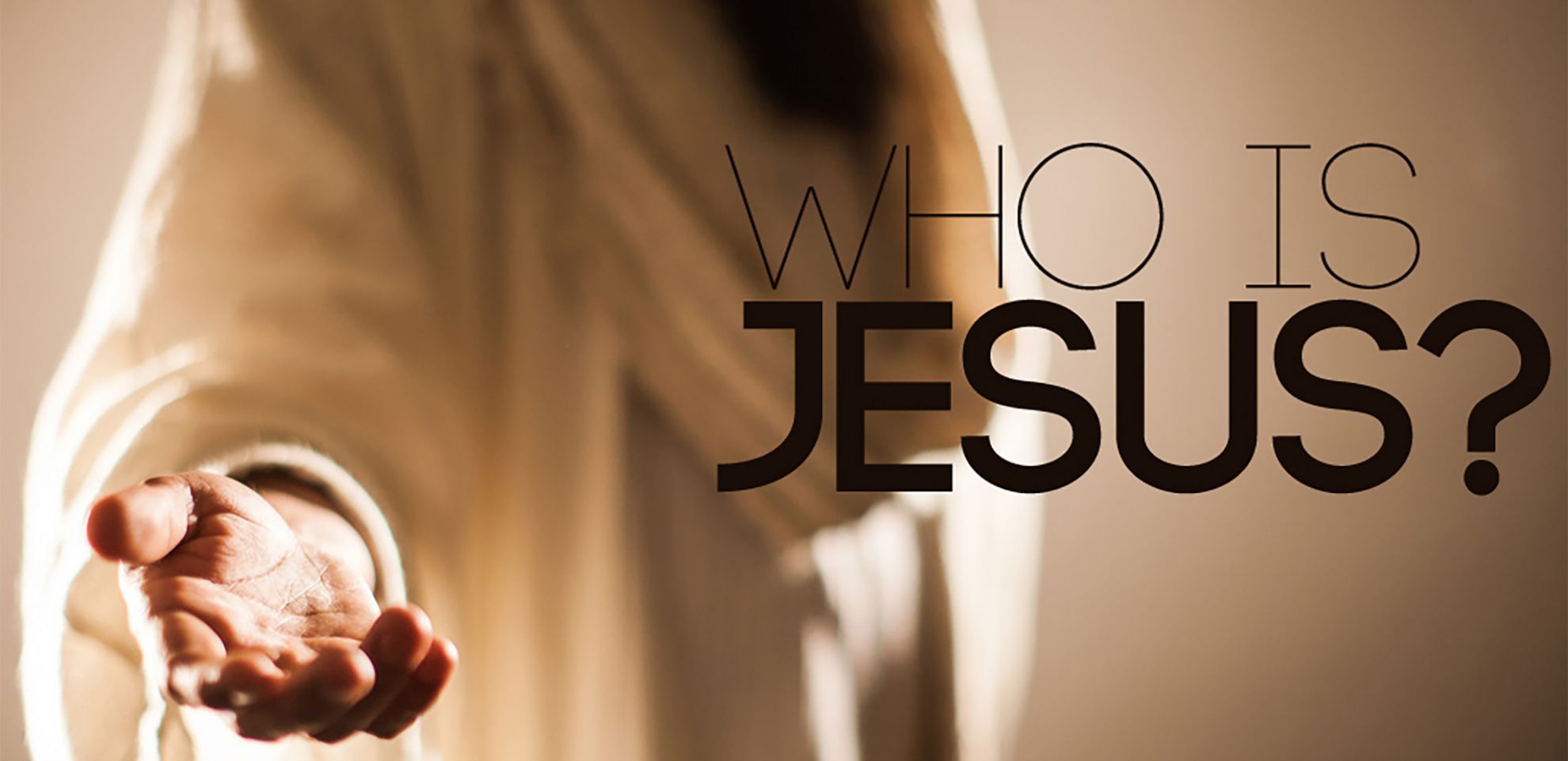 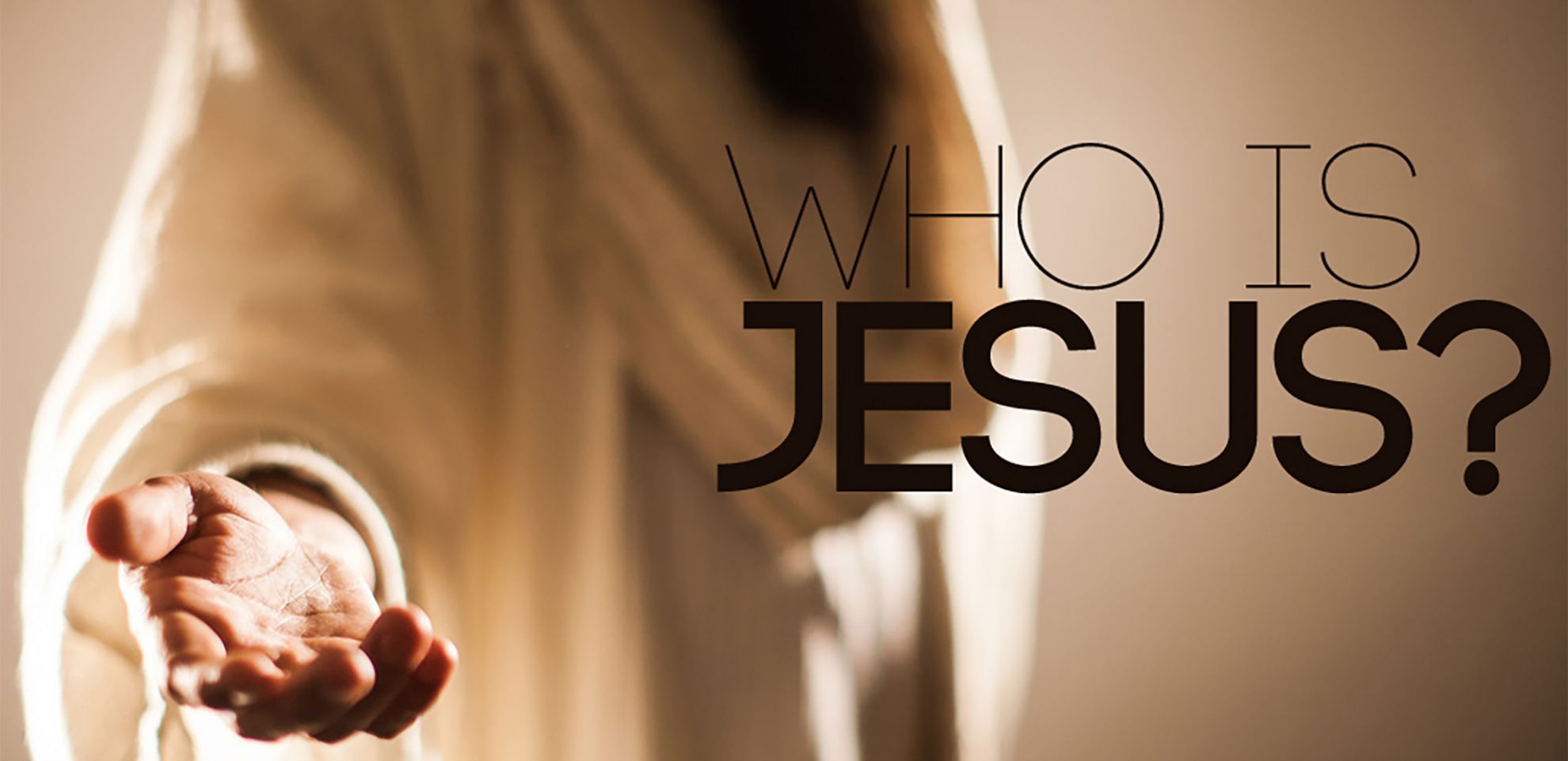 LUNATIC
	Don’t believe Him
	To protect Him
LIAR
	Divides Satan
	Defeats Satan
	Defames the Spirit
LORD